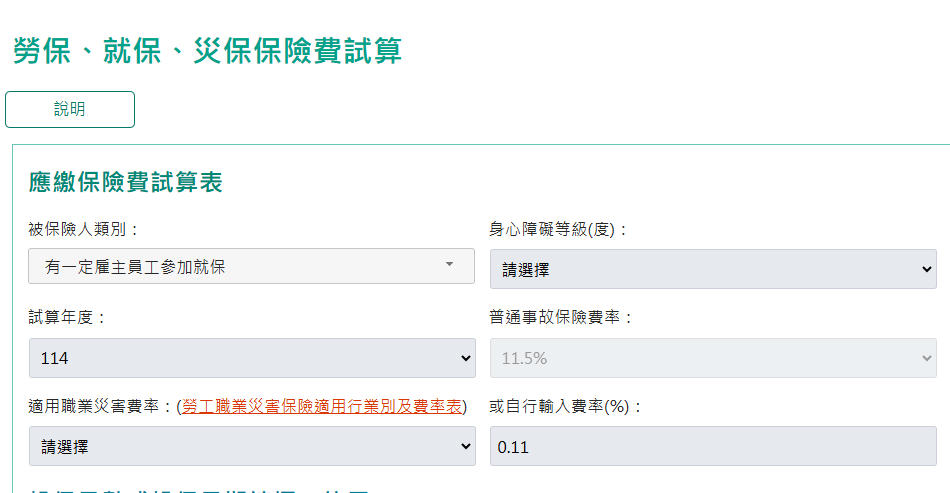 A
B
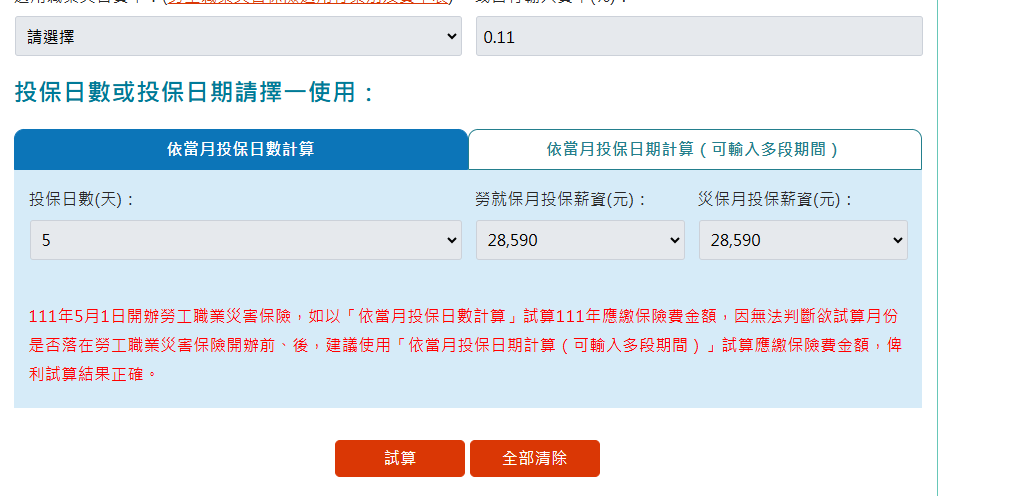 C
D
依照承辦人員的需求天數輸入
; 對應薪資級距
一天時數*190(時薪)*30(一個月的天數)
E     按試算紐